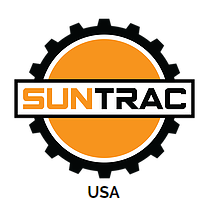 SunTrac Design Team
02 March, 2020 - Northern Arizona University
Kadeja Alhossaini
Nathan Firor
Edwin Smith
Ethan Vieane
Project Description: The Client
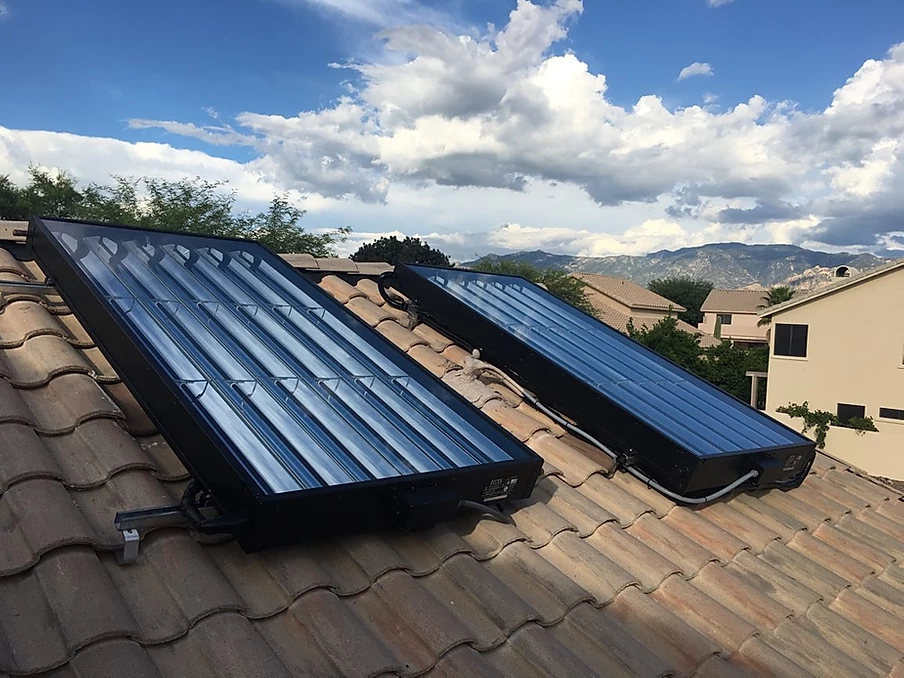 Suntrac USA is a hybrid climate systems company
Based in Tempe, AZ
Manufacture a solar energy heat exchanger to be used in AC and HVAC systems
Thermal expansion boosts compression, and can save up to 40% in cooling related costs.

The arrays seen in Figure 1 utilize copper pipe manifolds to run refrigerant through
Figure 1: Suntrac Mirror Array [1]
Firor 1
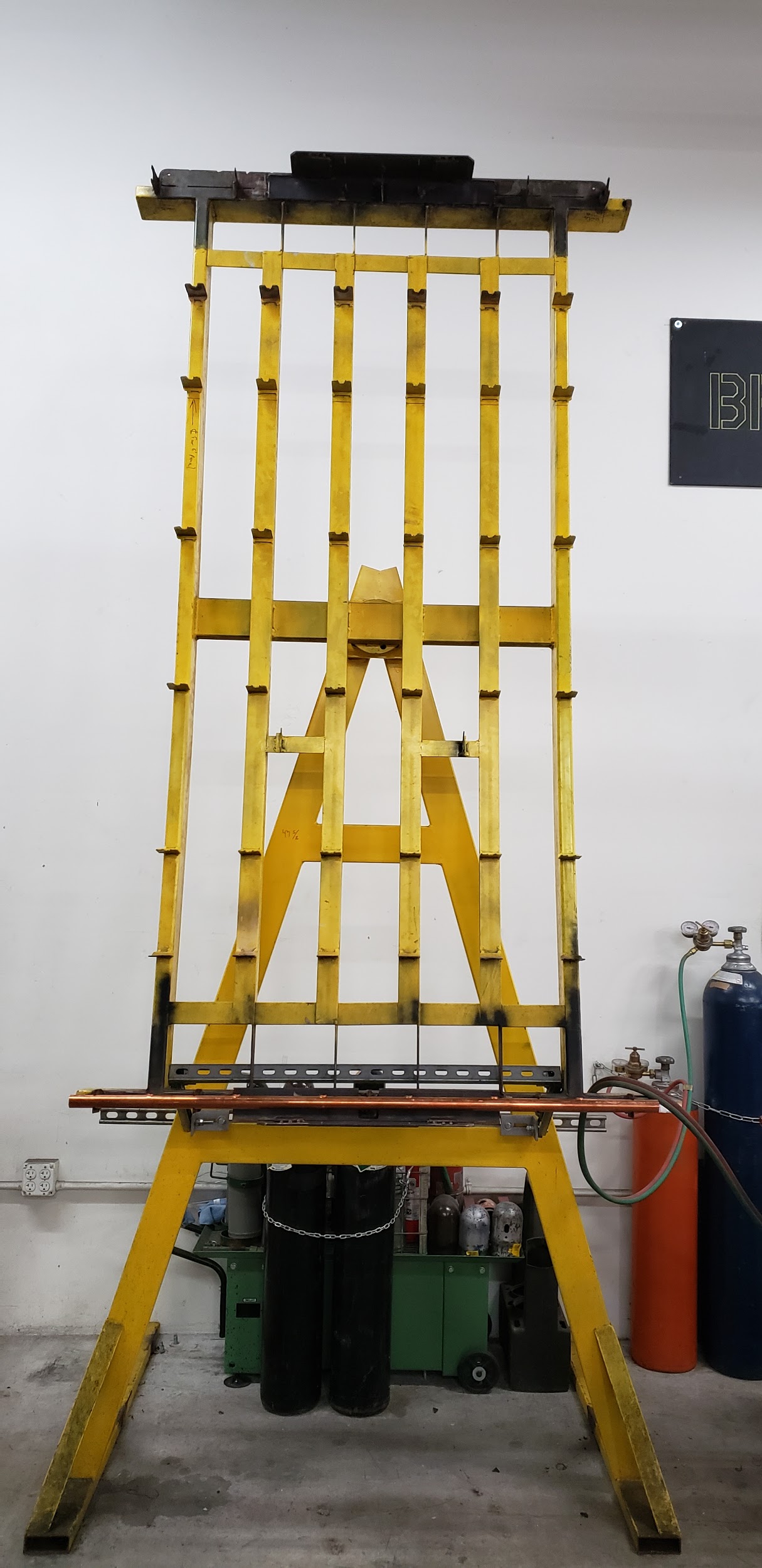 Project Description: The Task
The Jig employed aligns and secures the pipes to dimension while they are braze welded together

The task is to design a braze welding jig compatible with assembling
SunTrac’s 4’, 6’ and 8’ solar thermal pipe manifolds.
Provide a CAD package and complete assembly with detailed drawings
Create part lists, BOM, manufacturing and assembly details
Build a full scale and functional prototype
Figure 2: Current 8 Foot Manifold Jig
Firor 2
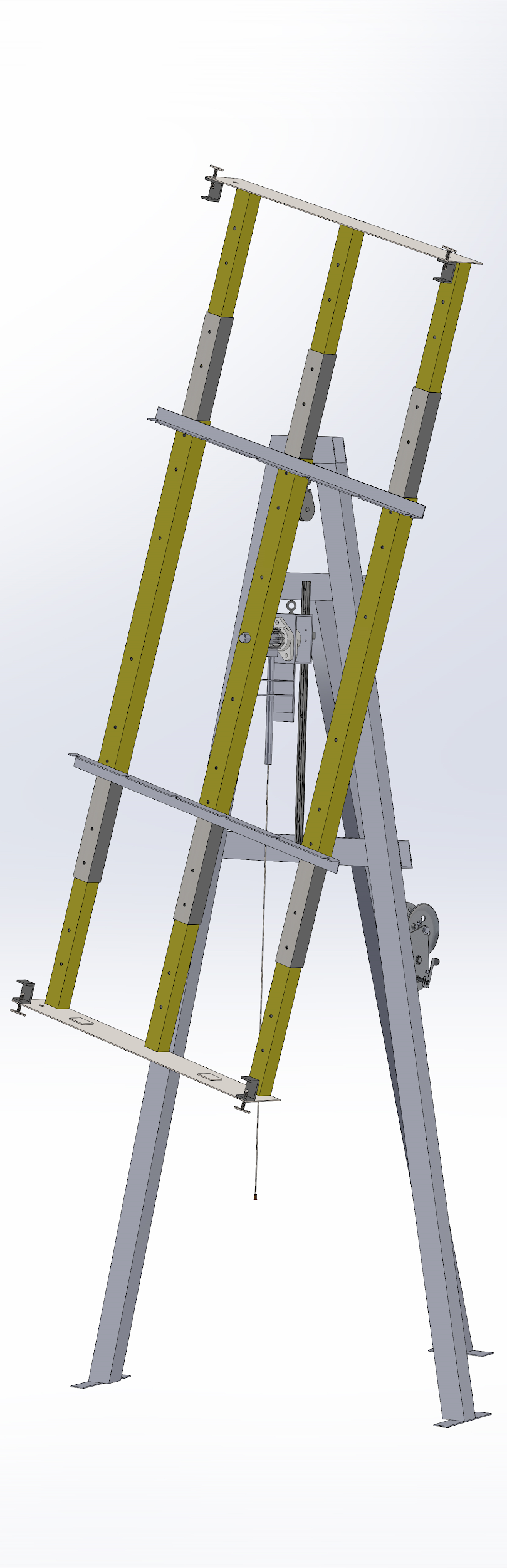 Design Description: CAD Model
Support Pulley
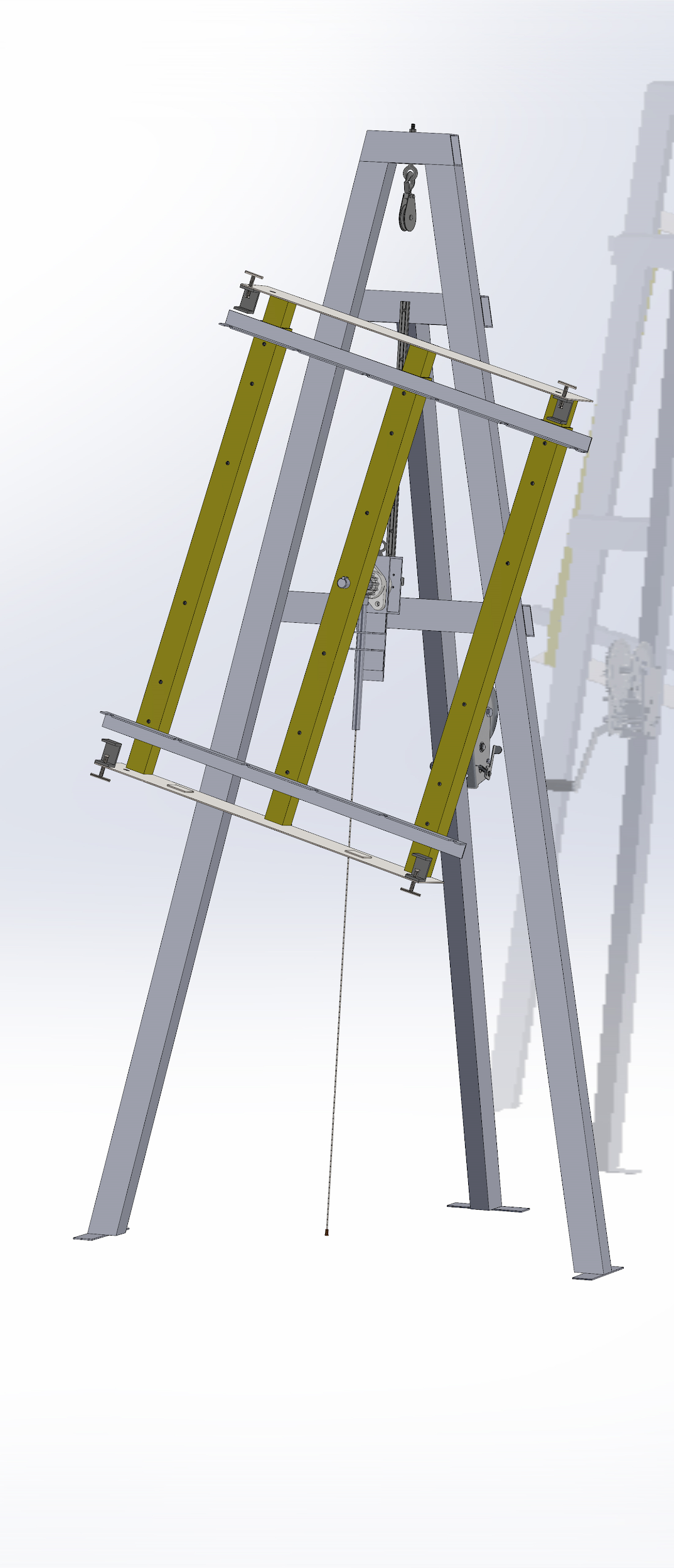 Aligning Standoffs
Telescoping Tubes
Locking/ Guide Rail Assembly
Securing Power Screws
Lock/ Unlock Cable
Structural Frame
Figure 4: 8 Foot CAD Configuration
Figure 3: 4 Foot CAD Configuration
Firor 3
Design Description: Locking and Vertical Actuation
Cable Pulley
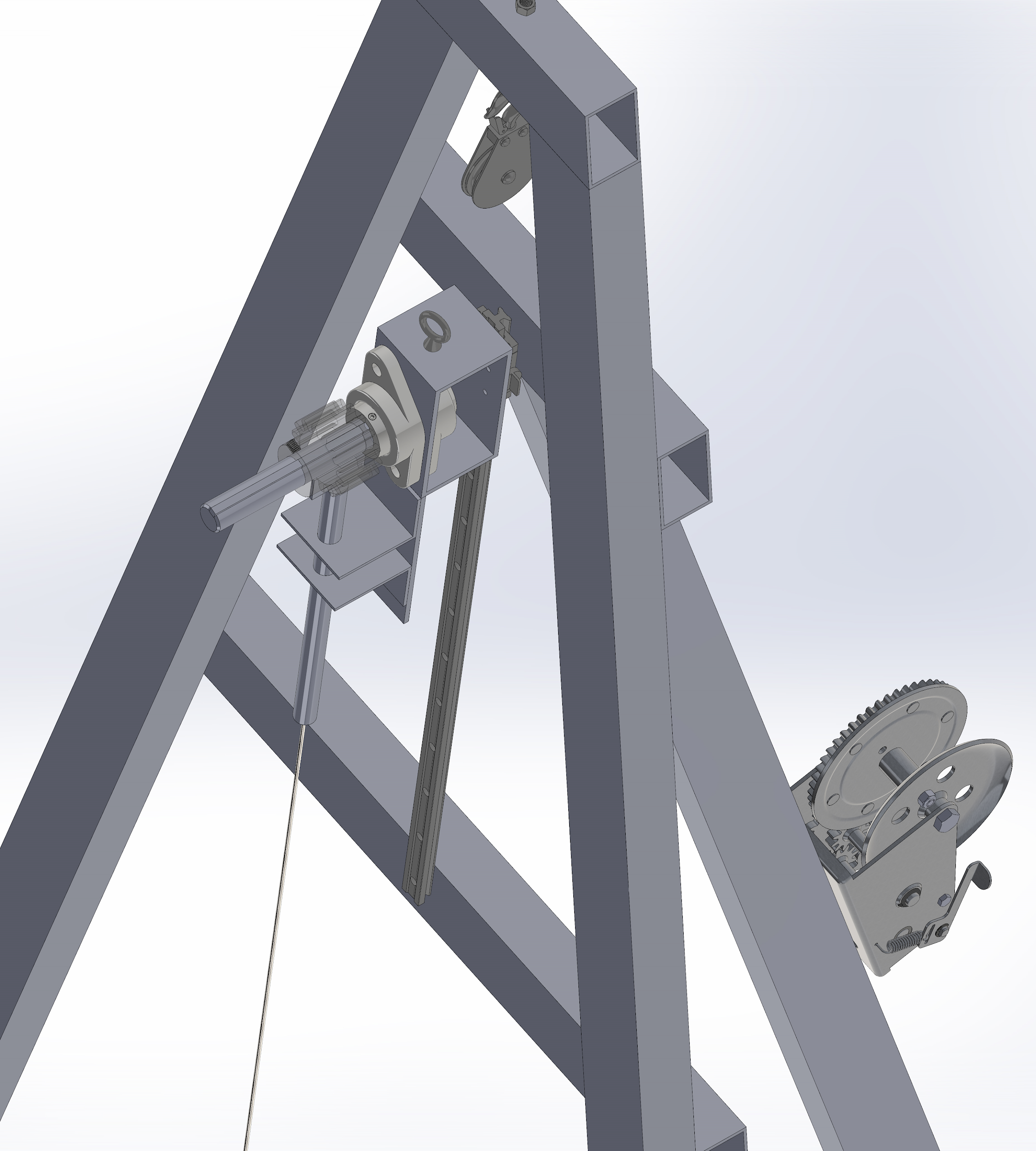 Allows for a 4 foot working height
Cable Eyelet
Carriage
Bearings
Gear
Interlocking Rod and Spring
Guide Rail
Lifting Winch
Lock/ Unlock Cable
Figure 5: Design Solution Detailed CAD
Firor 4
Current State of System
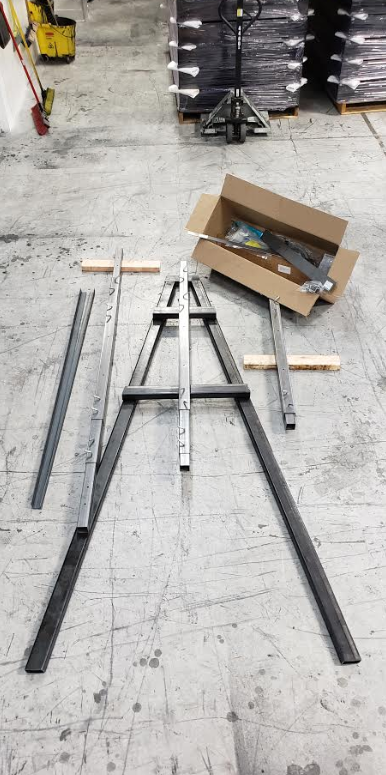 The current state of manufacturing:
All the stand pieces are cut to shape.
All the pieces of the jigs frame have been cut and the holes are drilled with the pins inserted.
Things left to do:
Assemble and weld the stand and frame together. 
Assemble and weld the pulley, power screw, and locking mechanism.
Figure 6: Current State of Jig
Alhossaini 5
Current State of System
Engineering Requirements that have been met:
Melting Temperature (1400℃)- met by using material that withstands this temperature (Carbon steel).
Force to Rotate (13N) - met by using bearing that allows the Jig to be easy to operate but not unsafe. 
Cost under $1,600- met through the BOM.
Number of Compatible Products (3) - met by using the telescoping tubes.
Standard Parts (90%) - most of the parts are bought from Mcmaster-Carr. 
Footprint (5ft x 5ft) - met by designing the stand of the jig such that it keeps within that area.
Degree of Rotation (360 degrees) - met by using a gear to rotate the jig frame.
Number of Locking Positions (12) - met by using a gear with 14 teeth.

Engineering Requirements that have not been met:
Durability (5 yrs) - have yet to perform testing on the jig.
Tolerance/ Error (+/- 1/16”) - will be met by testing the telescoping tubes after their construction.
Alhossaini 6
Current State of System
Bill of Materials (BOM) Breakdown:
All parts in the BOM are purchased and shipped to SunTrac. 
A $30.00 will be added to visit Ace Hardware in person to get several bolts and nuts that are required in the assembly process.
Table 1. Simplified BOM
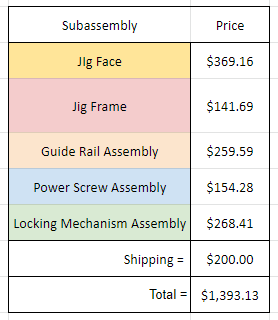 Alhossaini 7
Current State of System
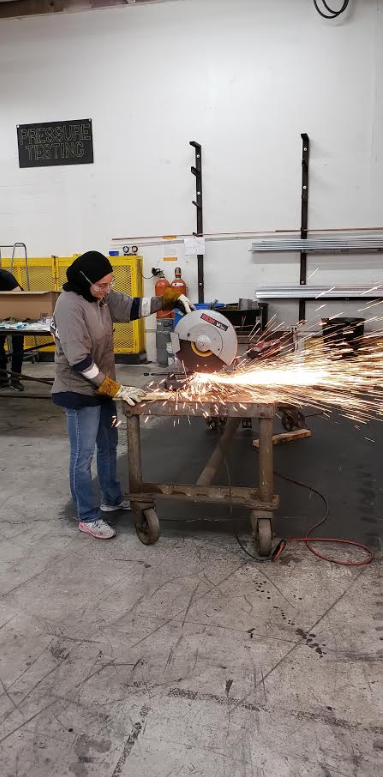 Completed action items by Team members:
Kadeja Alhossaini (Cutting Angles)
Figure 7: Cutting Angles on the Beams
Alhossaini 8
Current State of System
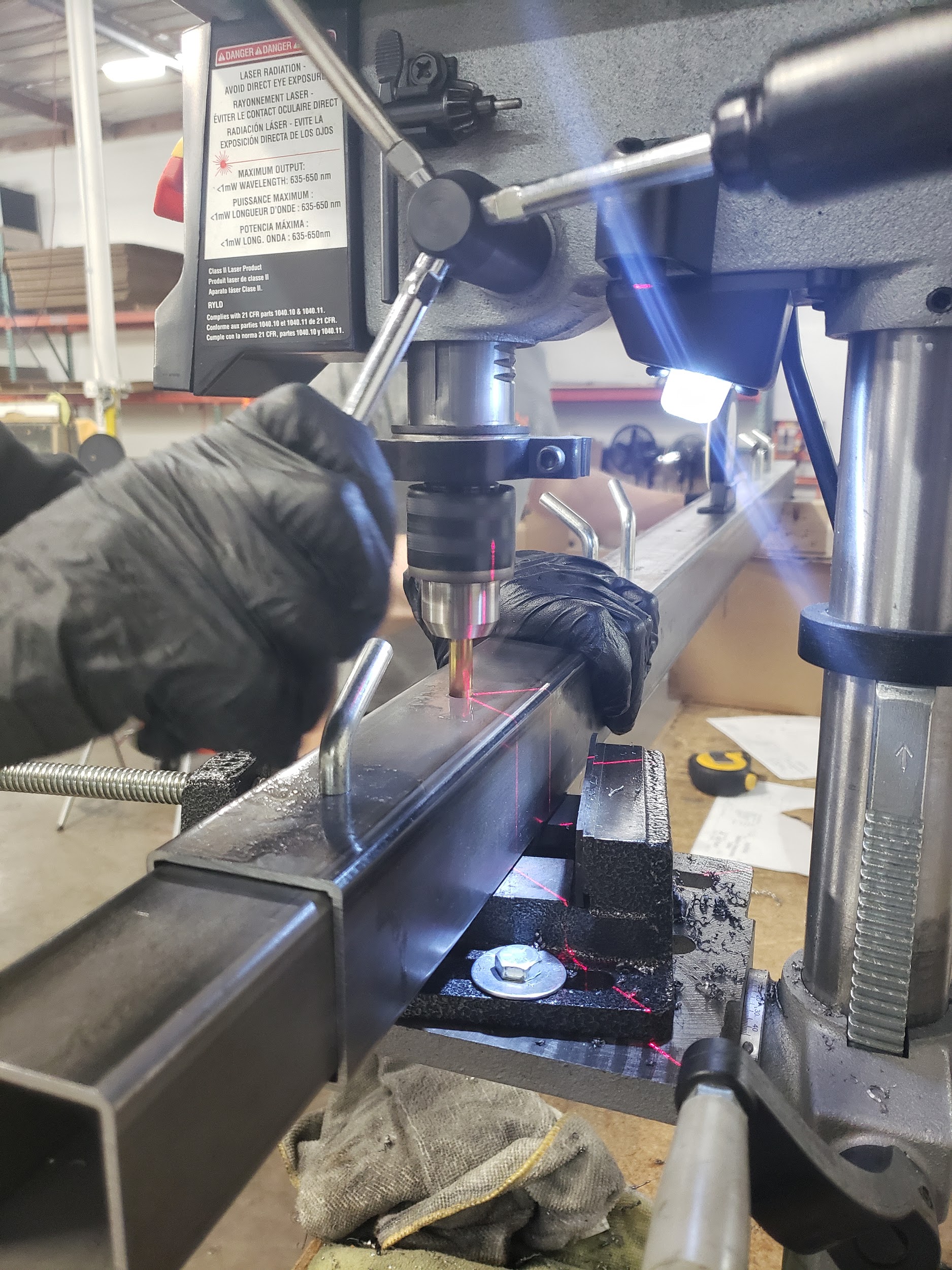 Completed action items by Team members:
Nathan Firor (Measuring and Drilling Holes on Jig Face)
Figure 8: Drilling Holes
Alhossaini 9
Current State of System
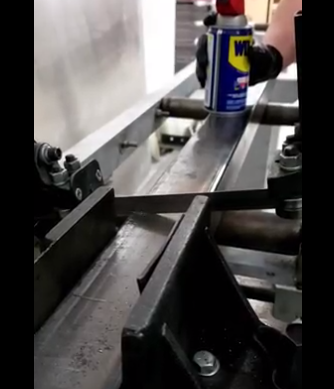 Completed action items by Team members:
Edwin Smith (Cutting Steel)
Figure 9: Cutting Steel Beams
Alhossaini 10
Current State of System
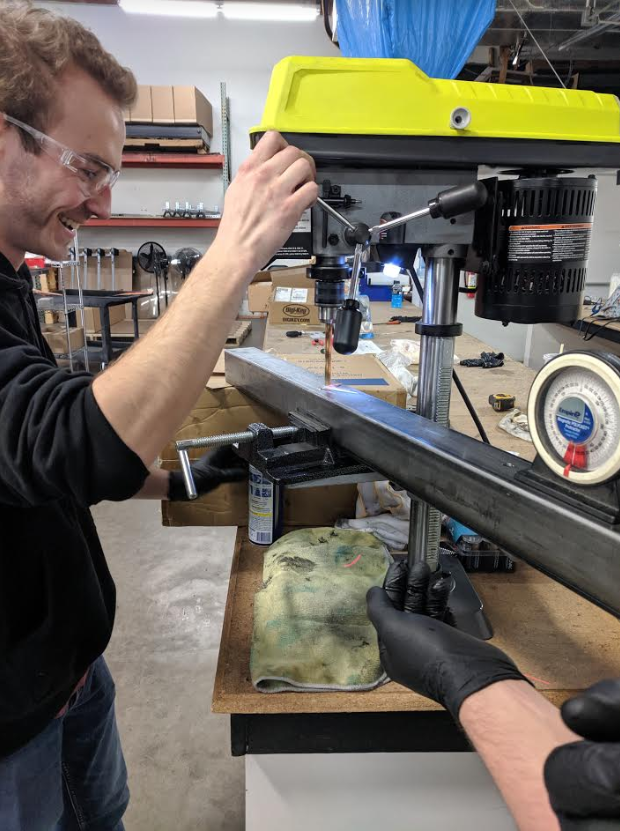 Completed action items by Team members:
Ethan Vieane (Measuring and Drilling holes of Jig Face)
Figure 10: Drilling Holes
Alhossaini 11
Implementation Plan
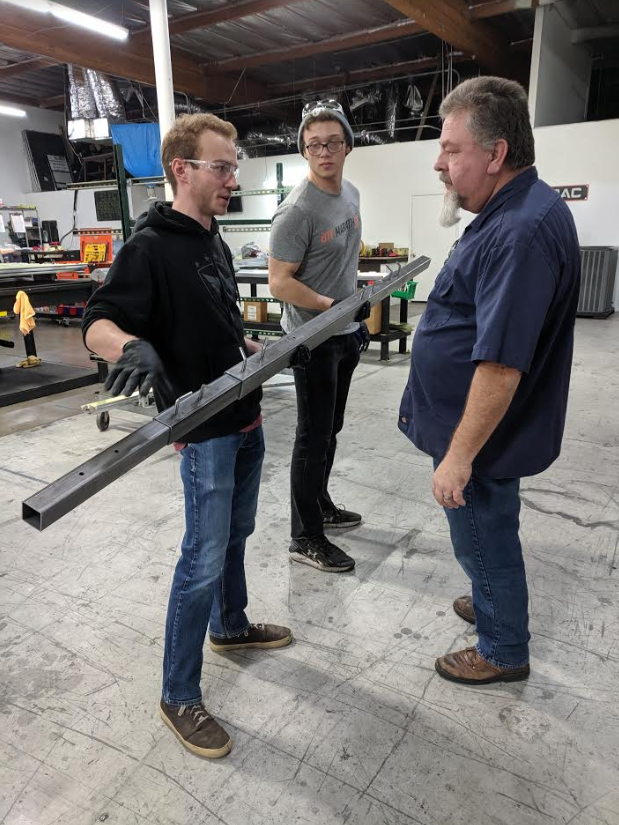 Manufacturing and design of the final product
Visit SunTrac USA’s manufacturing facility for three consecutive                                                          weekends (02/28 - 03/15)
Assign a list of objectives to be evenly distributed among the                                                                             three weekends, ending with product completion
Divide each weekend’s workload evenly among the four members
If possible, shift tasks ahead to finish early to reserve more time for                                                                     testing procedures and as a contingency plan for unexpected revisions
Consult client (Stu Siebens / SunTrac managers) about on the spot                                                               revisions
Figure 11: Discussions with Supervisor
Smith 12
Implementation Plan
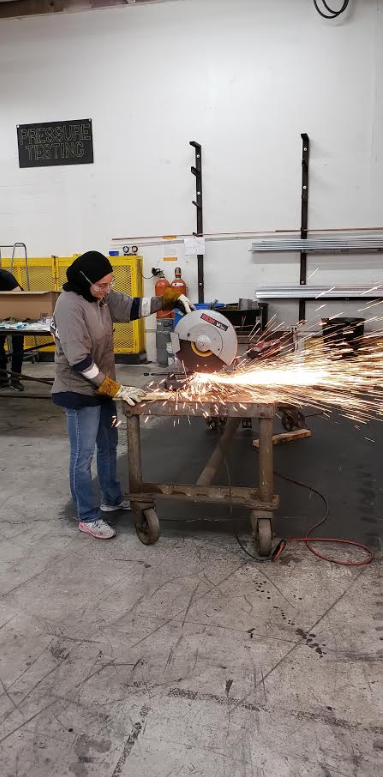 Manufacturing Plan
Week One:  
Cut all Jig Frame steel beams to length
Cut all Jig Frame angles 
Measure and drill all telescoping tube pin holes
Figure 7: Cutting Angles on the Beams
Smith 13
Implementation Plan
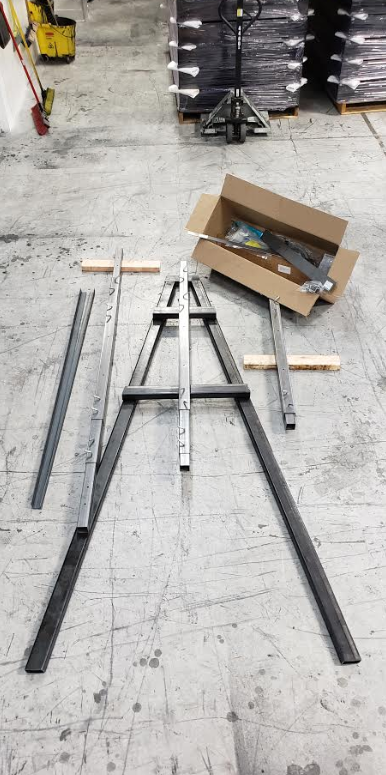 Manufacturing Plan
Week Two:  
Drill holes for all Jig Frame and Locking Mechanism bolt connections
Drill holes for Power Screw subassembly and Jig Frame angle irons
Consolidate unassembled subassemblies and evaluate part                                                                        positioning steps forward
Bolt together Jig Frame and Locking mechanism subassemblies
Weld together Telescoping Tubes, End Plate, and Power                                                                                              Screw subassemblies
Figure 6: Current State of Jig
Smith 14
Implementation Plan
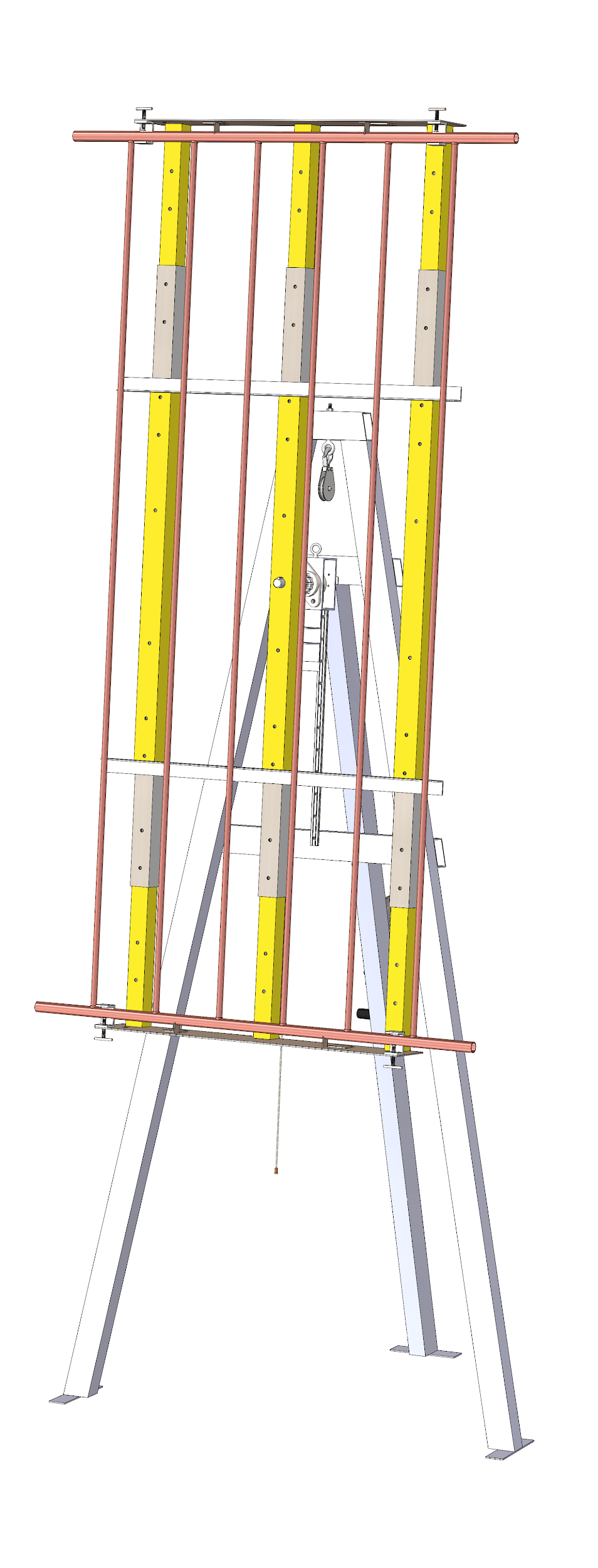 Adjustable for 3 Size Variations
Manufacturing Plan
Week Three:  
Attach constructed Jig Face to the shaft of the Locking                                                                                                           Mechanism to finalize product
Perform testing procedures on site
Auto- Locking Winch and Pulley
Rotation Safety Lock
Open skeletal design for accessibility
Rugged, High Heat Allowing Frame
Figure 12: Design Features
Smith 15
Implementation Plan
Upcoming Tasks
Hardware Review 2:
 Edwin, Kadeja: Jig Frame, Locking Mechanism, and Guide Rail final design / construction
 Ethan, Nathan: Telescoping Tubes, End Plate, and Power Screw final design / construction
Draft of Poster:
Edwin, Ethan: Abstract and results
Kadeja, Nathan: Methods and conclusion
Smith 16
Implementation Plan
Upcoming Tasks
Website Check:
Kadeja: All
Testing Proof:
Ethan, Kadeja: Critical length, Final Dimensions, and Final Cost TP’s
Edwin, Nathan: Heat Exposure and Rotation Assessment TP’s
Smith 17
Testing Plan
Testing Procedure 1: Critical Length
ER’s Tested: Tolerance/Error, Number of Compatible Products, Degree of Rotation
Testing Procedure 2: Heat Exposure
ER’s Tested: Melting Temperature, Durability
Testing Procedure 3: Final Cost
ER’s Tested:  Cost Requirement, Standardized Parts
Testing Procedure 4: Rotation Assessment
ER’s Tested: Force to Rotate, Number of Locking Positions
Final Dimensions
ER’s Tested: Footprint
Vieane 18
Testing Plan (Resources)
SunTrac Manufacturing Facility
Oxy-Acetylene Torch
Tape Measure
Calculator
Force Gauge
Temperature Sensor
Completed Braze Welding Jig
Stu Siebens (SunTrac Representative)
Vieane 19
Questions?
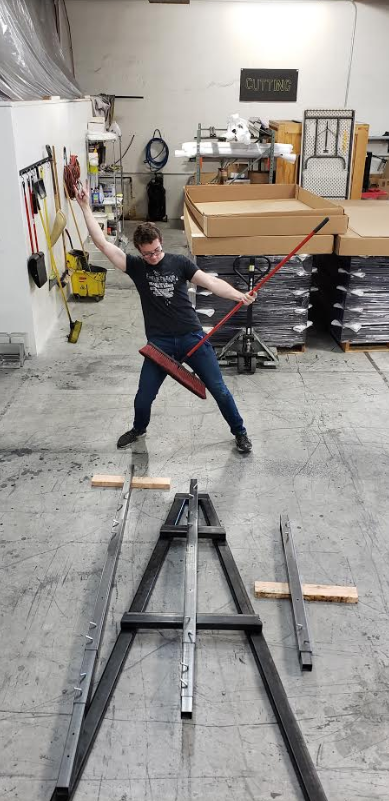 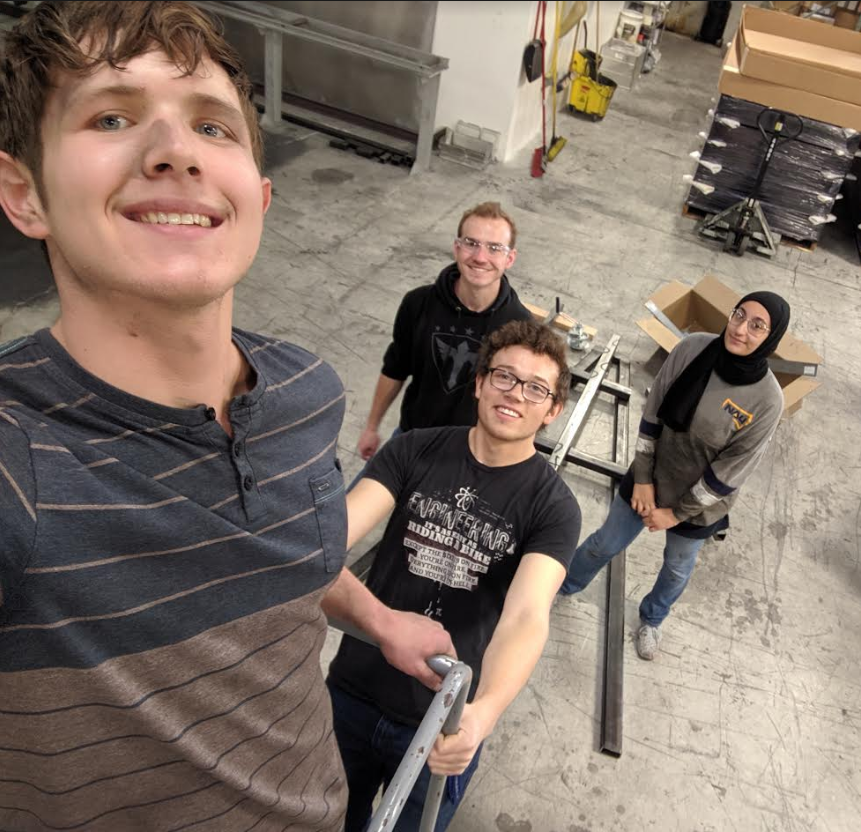 References:
[1] https://www.suntracusa.com/gallery
Vieane #
Appendix A: Bill of Materials Part 1
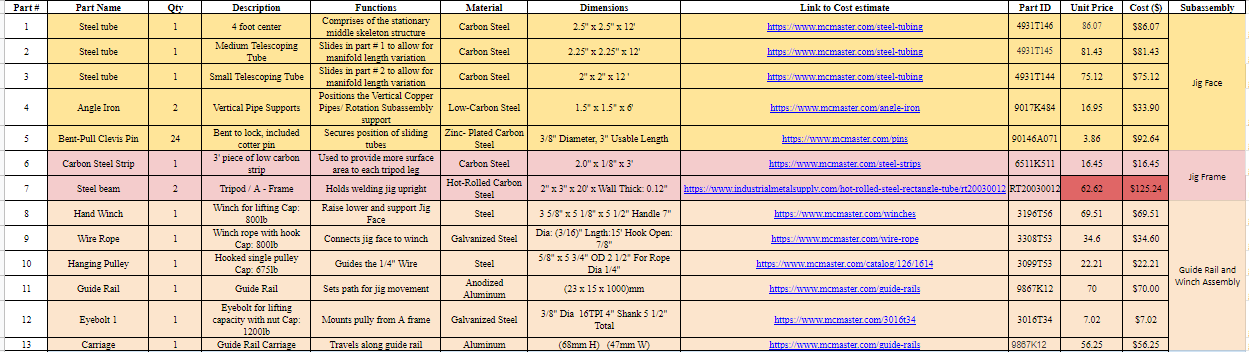 Alhossaini #
Appendix A: Bill of Materials Part 2
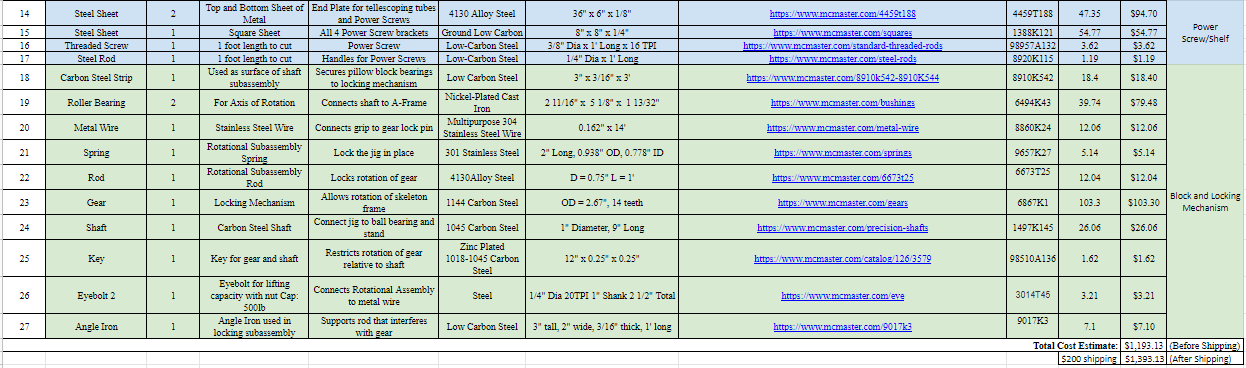 Alhossaini #
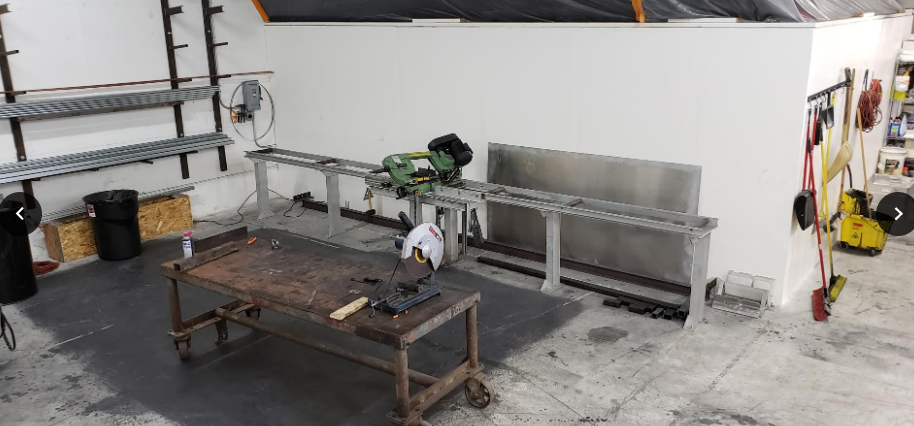 Appendix B: Pictures
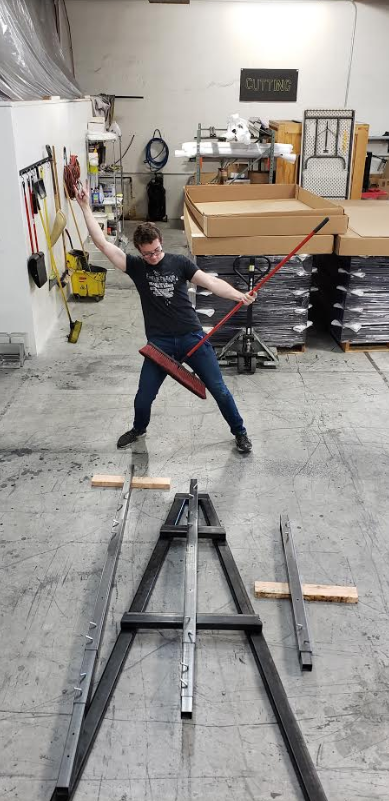 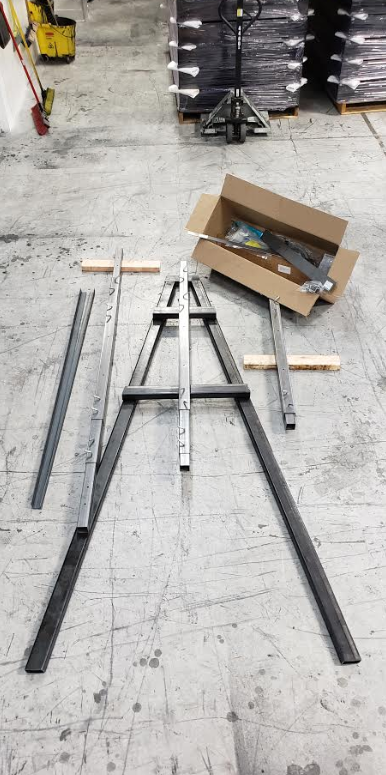 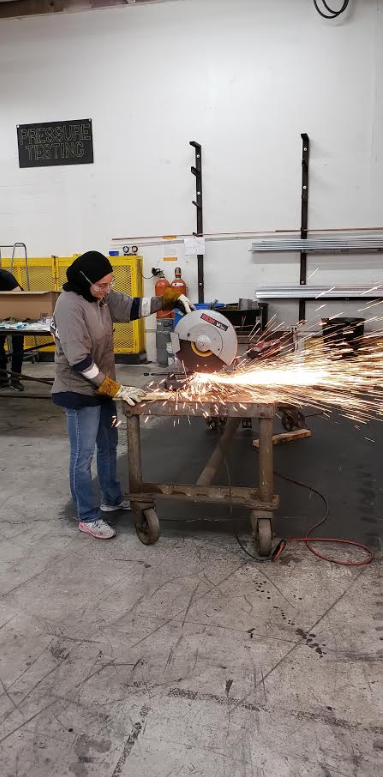 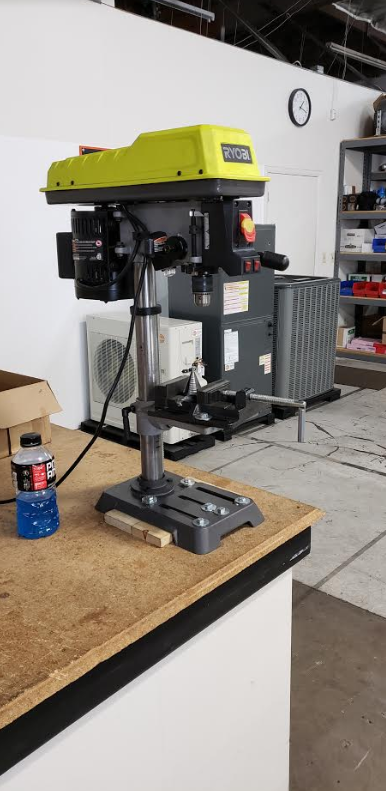 Vieane #
Appendix B: Pictures
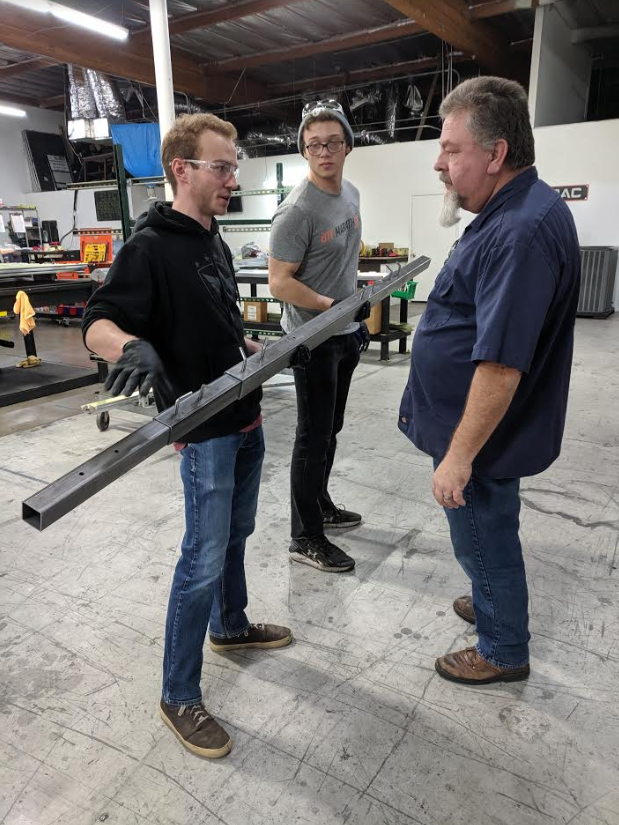 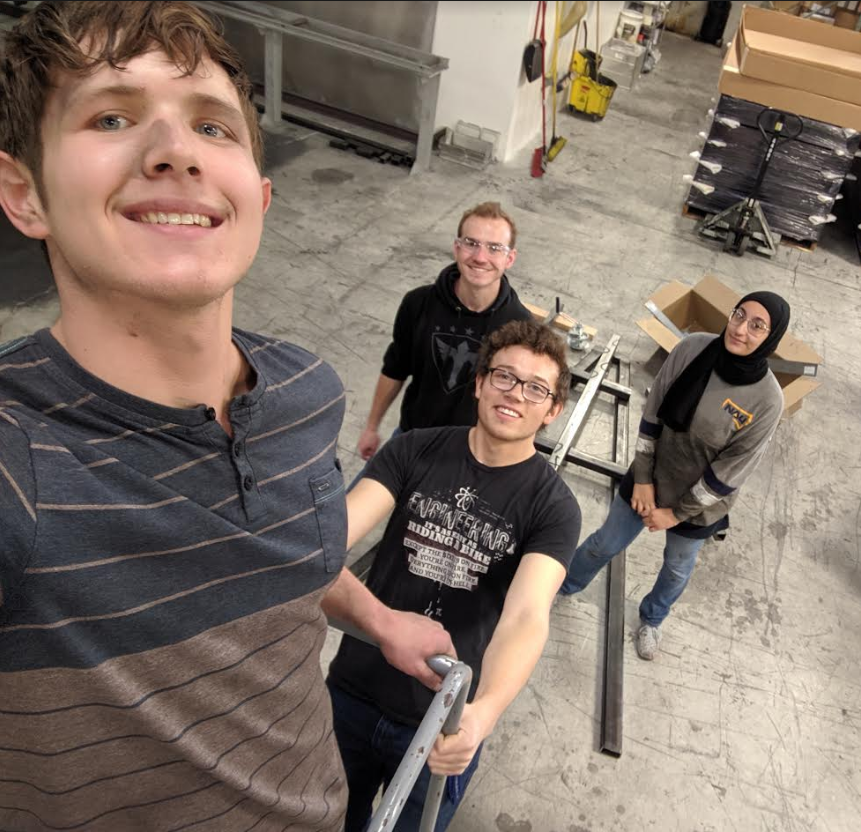 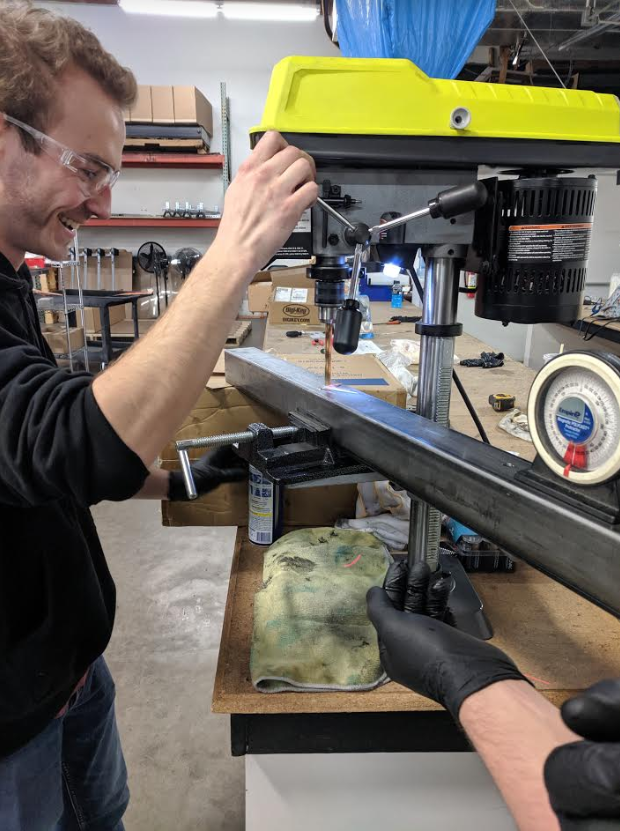 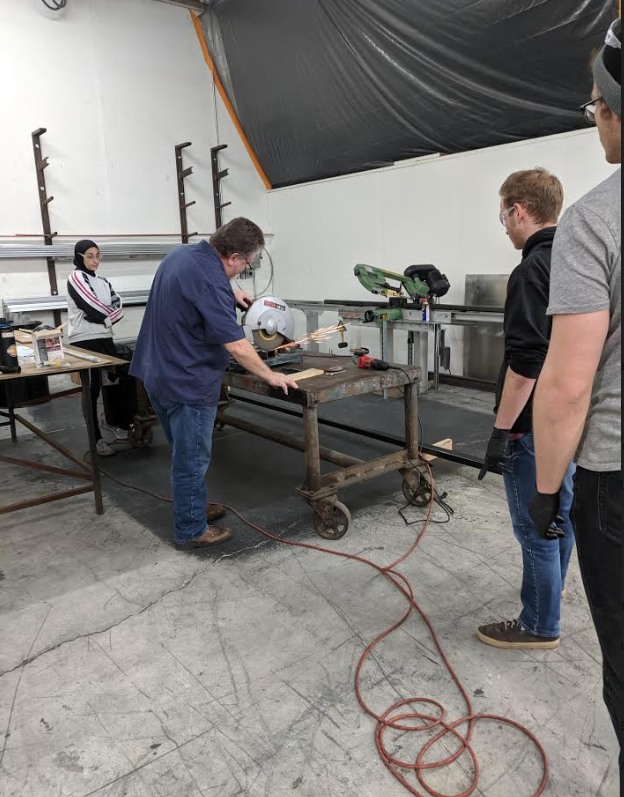 Appendix B: Pictures
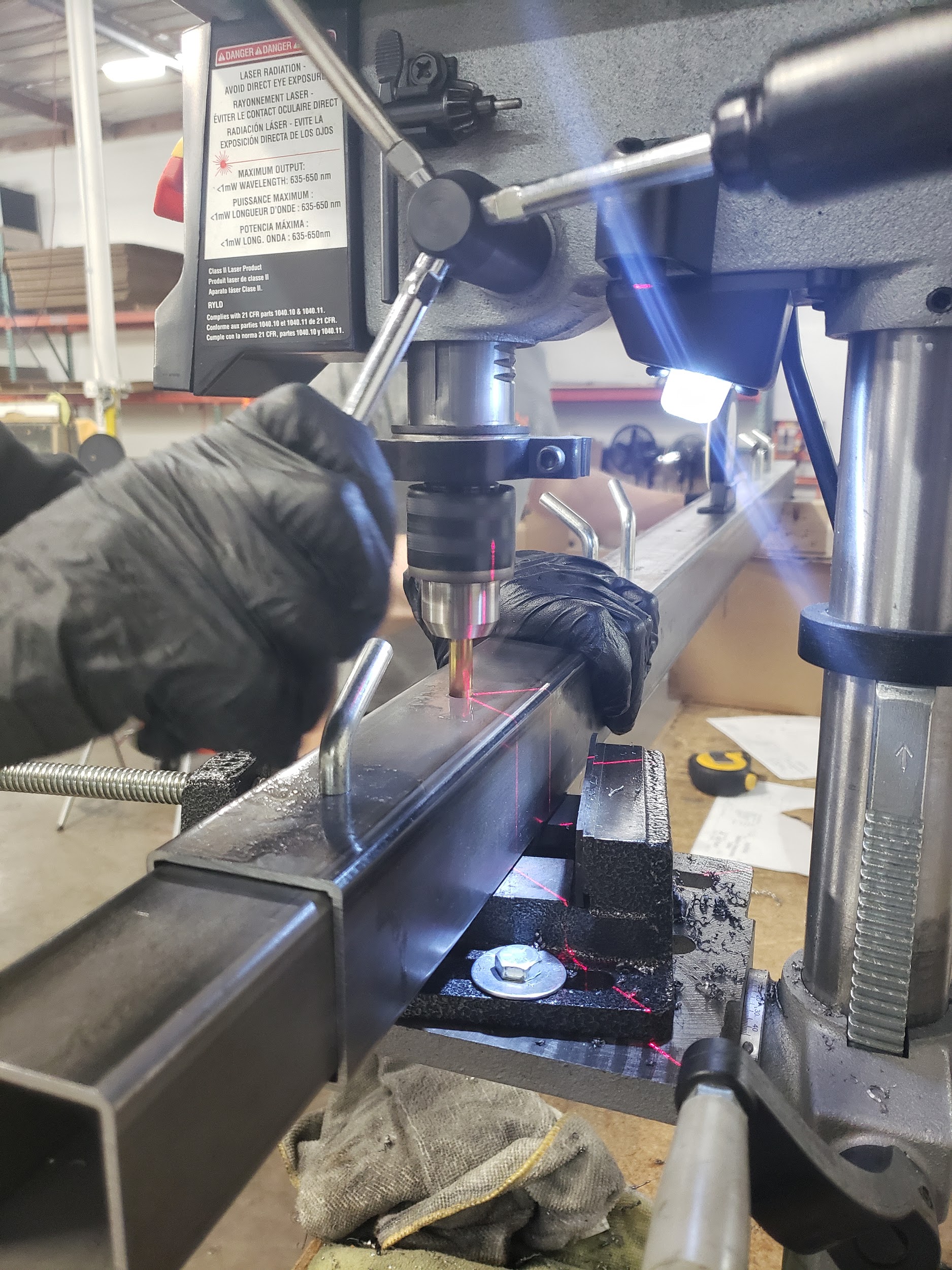 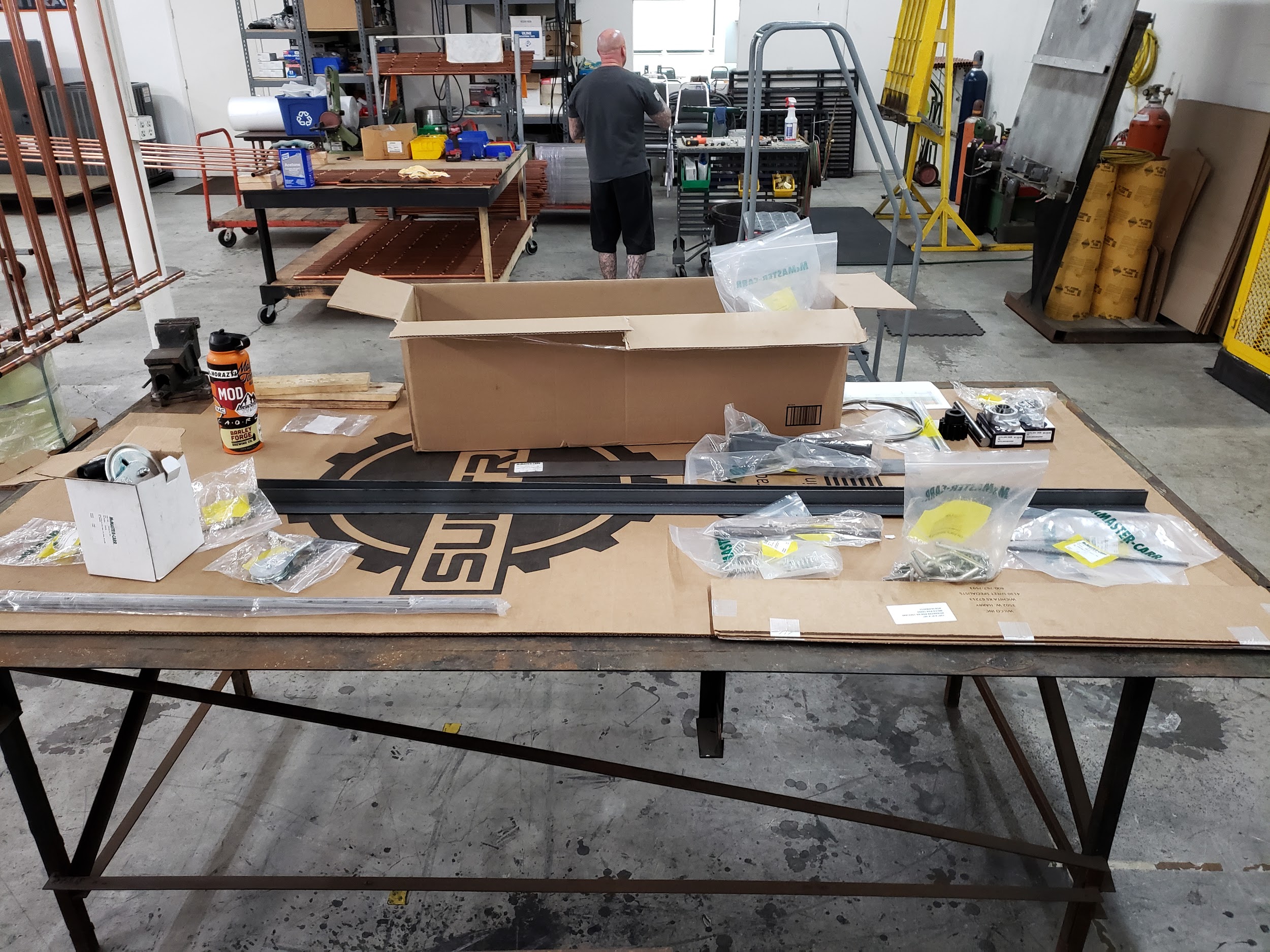 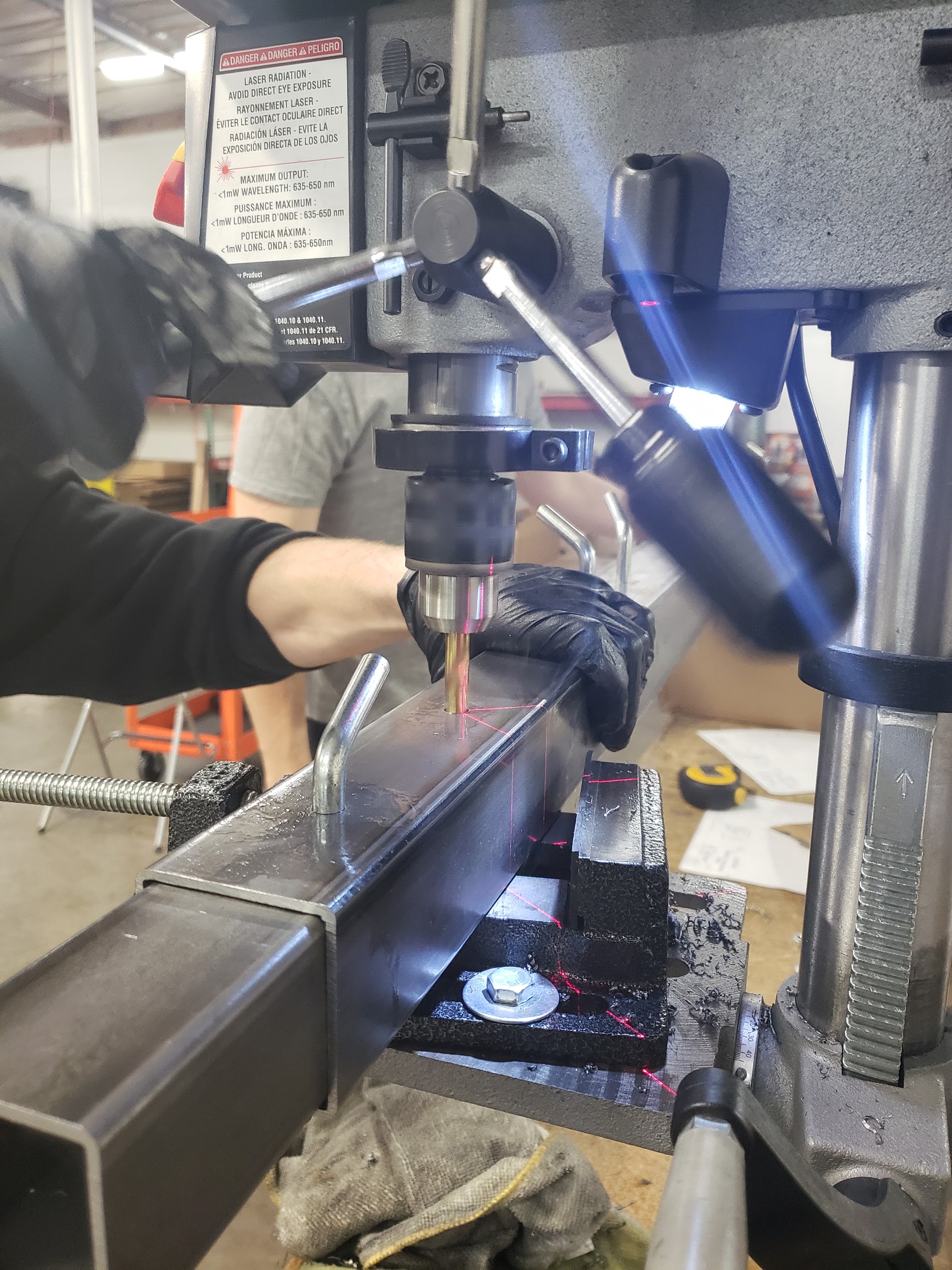